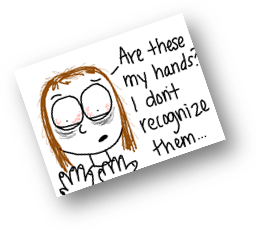 Jo's Top tips:

Ball of Wool

Draft Excluder Dogs

Being Honest
ADD and Sleep Apnea: How Sleep Issues Can Look Like ADHD (additudemag.com)

Sleep Anxiety in Children - Good Bye Anxiety, Hello Joy (goodbyeanxietyhellojoy.com)

Parents and families (autism.org.uk)
Children on the autism spectrum and with ADHD can struggle to fall and stay asleep, they often sleep LESS than their neurotypical peers due to impairments of the body’s circadian rhythms, abnormalities in melatonin levels, an inability to understand social cues, feelings of anxiety, and sensory processing issues.
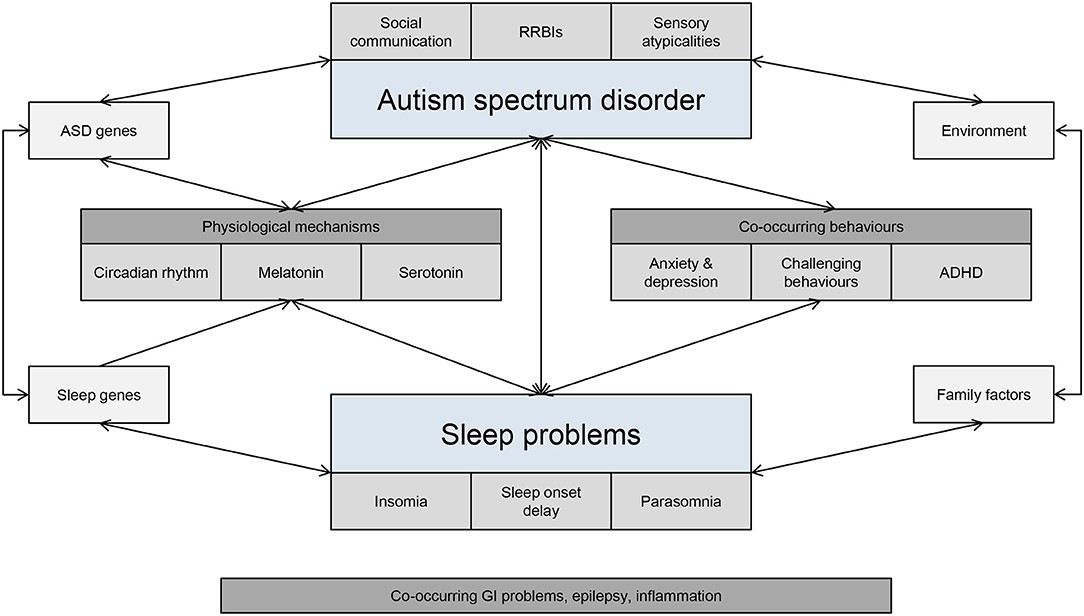 kindness
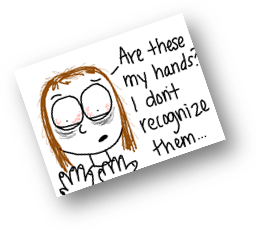 Jo's Top tips:

Jelly Base Glasses

Stop the Plop

2 Hour Timers

Being Honest
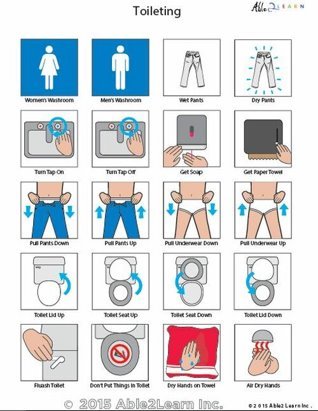 Children With ASD/ ADHD are 3 x more likely to struggle. They often struggle into their teenage years commonly associated with a delay in development of the central nervous system. Children can struggle with voiding dysfunction (the difference between the involuntary bladder control and the over or under control of the sphincter. Our SEND children can have higher levels
Poo & Wee | Home | ERIC

Daytime Wetting | KidsHealth NZ

Toileting - a guide for parents and carers (autism.org.uk)
kindness